Figure 7. Location of SI neurons responsive to heated skin contact with different parts of the body. (Top center) ...
Cereb Cortex, Volume 19, Issue 2, February 2009, Pages 349–366, https://doi.org/10.1093/cercor/bhn086
The content of this slide may be subject to copyright: please see the slide notes for details.
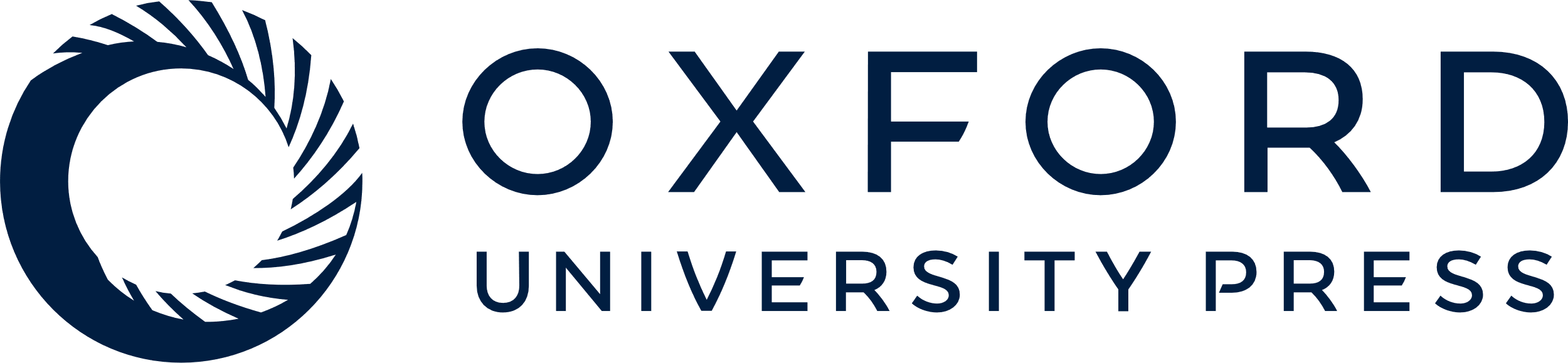 [Speaker Notes: Figure 7. Location of SI neurons responsive to heated skin contact with different parts of the body. (Top center) Surface view of right hemisphere of a subject showing locations of entry points of area 3a penetrations A and B (dots anterior to central sulcus; CS), and also the entry points of 2 penetrations (x's posterior to CS; C and D), which recorded neuronal activity in area 3b. The area 3b neurons studied in penetration C were activated by cutaneous flutter stimulation of the foot; neurons studied in penetration D were activated by flutter stimulation of the hand. Figurines at top left and right are the skin sites stimulated to evoke neuron responses in penetrations A and B, respectively. (Middle) Outline drawing of Nissl-stained coronal section shows intracortical paths (“tracks”) of penetrations A and B. Cytoarchitectural features at all mediolateral levels of the this section were consistent with those described for area 3a (Friedman and Jones 1981; Jones and Porter 1980). Each site in penetrations A and B where area 3a neuron activity was recorded is indicated by a horizontal tic mark along the electrode track; total recording sites in A and B = 8. Stimulus contact duration for recordings in penetration A was 5 s; 1 s for recordings obtained in penetration B. (Bottom) Difference PSTs (ΔPSTs) showing for each recording site the difference in MFR evoked by 38 °C versus 51 °C skin contact (i.e., ΔMFR = MFR51°C contact − MFR38°C contact). ΔPSTs show that 1) for 7 of the 8 neurons studied in penetrations A and B MFR was higher during 51 °C than 38 °C contact, and 2) the increased MFR associated with 51 °C contact continued for seconds after the probe was withdrawn from the skin.


Unless provided in the caption above, the following copyright applies to the content of this slide: © The Author 2008. Published by Oxford University Press. All rights reserved. For permissions, please e-mail: journals.permissions@oxfordjournals.org]